Cryptocurrency as a payment option
Presenter: Bence Tureczki
1/20
You can:
Pay with cryptocurrencies
24/7
Global
Low-fee (?)
Quick (?)
Anonim (?)
Why should you pay attention?
2/20
Buy cryptocurrencies
3/20
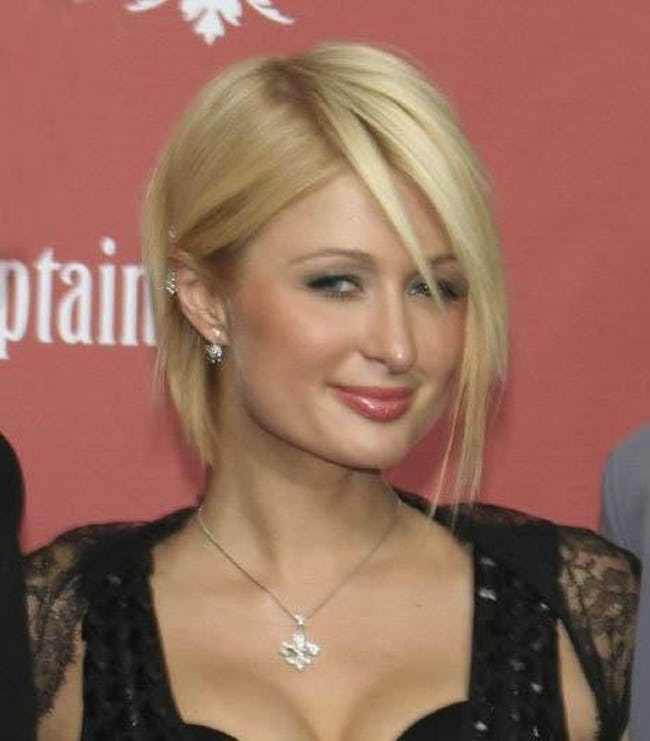 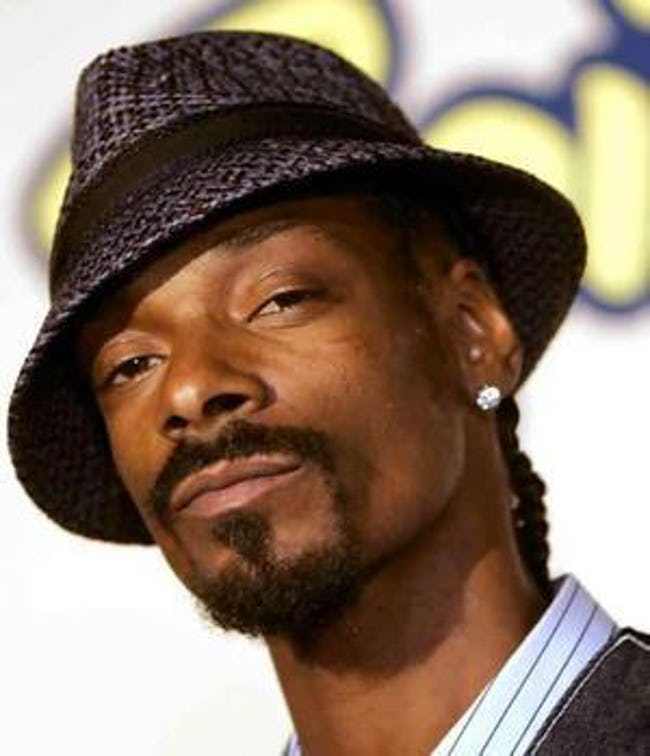 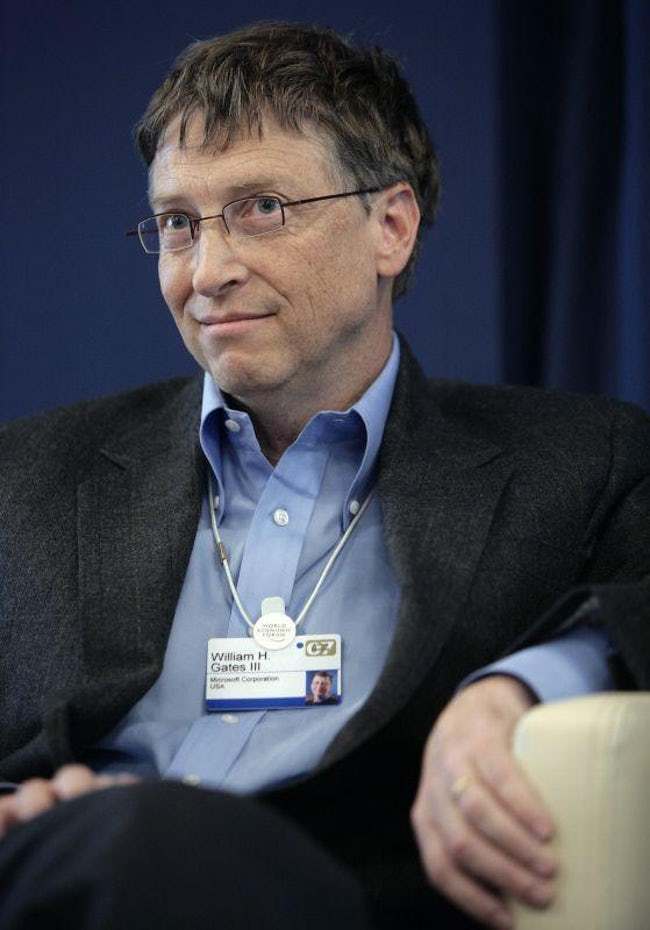 Store cryptocurrencies
4/20
Who am I to talk the talk?
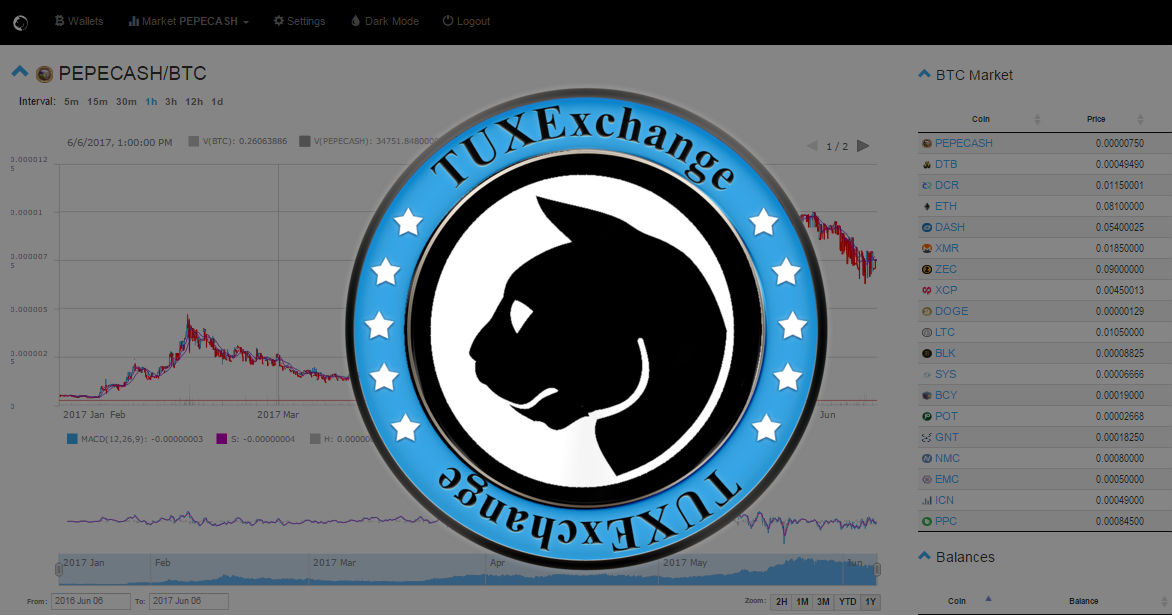 5/20
1) What are cryptocurrencies?
2) How to pay with them?
3) How to buy them?
4) How to store them?
5) Security tips
6) Round-table
Topics of this presentation
6/20
1) What are cryptocurrencies?
1.1) Cryptocurrency network
1.2) Wallet applications
1.3) (Additional) Service providers
7/20
Miners
„Workers”

 Nodes
Databases
Blocks
Transactions
Hash
Timestamp
1.1) Cryptocurrency network
8/20
1.2) Wallet applications
„Wallet as a service”
Discussed under „Service providers”
 Desktop wallets
 Paper wallets
 Hardware wallets
 Crystal wallets
 Augmented wallets
 … and so on!
9/20
Desktop wallets
Core
 Third-party
Single
Multi
10/20
Full
 Partial
Paper wallets
11/20
1.3) Service providers
„Wallet as a service”/ Online wallets

 Cryptocurrency exchanges

 Any online market that adapted cryptocurrency as a payment option
12/20
2) How to pay with cryptocurrencies?
2.1) Steps of paying
2.2) Confirmations
2.3) Fee
13/20
1. Get a wallet application (Crystal and paper won’t do )

2. Set the cryptocurrency recipient’s 
public key as address

3. Select amount and fee (!!)

4.  Send
Steps of paying
14/20
Confirmations
Important:
 Agreement
 Speed of miners
 Number of nodes
15/20
Faster confirmation: More fee
Slower confirmation: Less fee

Too small fee = „stuck transaction”
Fee
16/20
3) How to buy cryptocurrencies?
Buy cryptocurrencies for cryptocurrencies
Anonim as long as you do not share your personal data!
	
 Buy cryptocurrencies for fiat currencies (USD, HUF…etc.) 
 Never anonim!
17/20
Cold storage
No (direct) internet access!

 Hot storage
Anything that has internet access!
4) How to store cryptocurrencies?
18/20
5) Security tips
Keep your private key a secret!
 Generate a new address for each transaction!
 Use additional service providers only as long as you       	need them!
 Use an escrow when dealing with entities who you do 	not trust!
 Split your revenue into different types of wallets!
 Have a backup from your private keys in different 	locations than your original!
19/20
Thank you for attention!ROUND-TABLE
20/20